Fiduciary End Products and Processing Jurisdiction
Pension and Fiduciary Service
April 2018
[Speaker Notes: Instructor Notes:

This training teaches the learner about fiduciary-specific end products, claims establishment, and the various workflow processes between Veterans Service Centers, Pension Management Centers, and Fiduciary Hubs.]
Objectives
Understand how end product (EP) controls affect claim management, productivity, and staffing
Identify end products and responsibilities associated with fiduciary promulgation activities
Understand the proper date of claim for fiduciary EPs
Identify situations requiring jurisdiction transfers
List the situations that are excluded from fiduciary hub processing 
Understand the basic processing of judicial determinations
Claims establish (CEST) an EP in the proper system
2
[Speaker Notes: By the end of this lesson, students will be able to:
Understand how end product (EP) controls affect claim management, productivity, and staffing
Identify end products and responsibilities associated with fiduciary promulgation activities
Understand the proper date of claim for fiduciary EPs
Identify situations requiring jurisdiction transfers
List the situations that are excluded from fiduciary hub processing 
Understand the basic processing of judicial determinations
Claims establish (CEST) an EP in the proper system]
References
M21-1, III.ii.3.D, Claims Establishment
M21-1 III.iv.8.A, Evaluating Competency
M21-1 III.v.9.A., General Information on Incompetency and Fiduciary Cases
M21-1 III.v.9.B, Processing Awards to Incompetent Beneficiaries
M21-4, Appendix B, EP Codes and Work-Rate Standards for Quantitative Measurements
FPM 7, Promulgation
Share User Guide
VBMS User Guide
3
[Speaker Notes: These are our references for today’s training]
End Products (EPs)
Primary workload monitoring and management tool for VSCs and PMCs
Essential to:
Substantiate proper staffing requirements
Determine productive capacity
Formulate annual budget submission
Promptly place each claim under EP control
EP pends until all required actions complete
Fiduciary equivalent is a Work Item (WI)
4
[Speaker Notes: Learning Objective: Understand how end product (EP) controls affect claim management, productivity, and staffing
Policy Reference(s): M21-4, Appendix B

Instructor Notes:

The End Product (EP) system is the primary workload monitoring and management tool for the Veterans Service Centers (VSCs) and Pension Management Centers (PMCs).  They are also used for several different situations involving fiduciary work, which are discussed in this lesson.

Correct work measurement is essential to:
Substantiate proper staffing requirements 
Determine productive capacity
Formulate the annual budget submission to the Secretary, Office of Management and Budget (OMB), the President, and Congress

Each claim should be promptly paced under EP control, and the EP should remain pending until all required actions on that claim have been completed.  

In fiduciary a Work Item (WI) is the equivalent of an EP.  EPs are established and maintained in Share and VBMS, whereas WIs are established and maintained in the Beneficiary Fiduciary Field System (BFFS).]
Responsibilities
Regional Office (VSC/PMC)
Fiduciary Hub
Evaluate evidence
Issue proposed rating
Document actions
Establish EP 590
Pension cost-of-living adjustments (COLA)
Notice of disagreements with final ratings
Change EP, when necessary
Issue final rating
Compensation COLA
Release retroactive payments
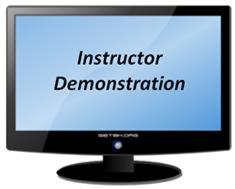 5
[Speaker Notes: Learning Objective: Identify end products and responsibilities associated with fiduciary promulgation activities
Policy Reference(s): FPM 7.A.4.b, 7.B.1.a-c

Instructor Notes:

As we begin to review the various end products associated with fiduciary promulgation, it is important to start with a foundation of understanding of which activities and responsibilities are under a Regional Office’s jurisdiction (at either a VSC or PMC), and which are under a Fiduciary Hub’s jurisdiction.  

The Regional Office (RO) adjudication activity in the VSC or PMC will:
evaluate evidence regarding a beneficiary’s ability to manage VA benefits and, if appropriate, issue notice of a proposed rating to the beneficiary
continue to authorize monthly benefit payments to the beneficiary
establish an end product (EP) 590, Due Process for Incompetency, to control for due process
ensure all cases and associated documentation are available electronically prior to transferring jurisdiction to the fiduciary hubs
make any cost-of-living adjustments (COLA) related to a beneficiary’s pension benefit
retain jurisdiction over all other payment-related actions
notice of disagreement in response to a fiduciary hub’s determination regarding a beneficiary’s inability to manage VA benefits.

The Fiduciary Hub promulgation teams will:
change EP 590 to an EP 600 if the beneficiary requests a hearing or submits additional evidence in response to a proposed rating
issue a final rating regarding the beneficiary’s inability to manage VA benefits upon receipt of a waiver request or when due process expires, unless the beneficiary requests a hearing or submits additional evidence challenging the proposed rating
transfer a beneficiary’s pension award to the PMC of jurisdiction when it requires a COLA
make any COLA related to a beneficiary’s compensation benefit
Complete the fiduciary appointment process by authorizing the final award and releasing any withhold retroactive payments

Instructor Demonstration:  Pull up FPM 7.A.4.b. and show students the chart providing the “If…Then” regarding jurisdictional questions.]
Fiduciary Due Process EPs
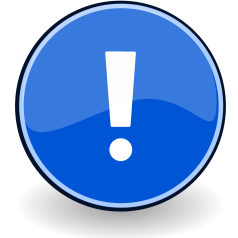 It is important to use the correct EP and 
claim label for proper workload management.
6
[Speaker Notes: Learning Objective: Identify end products and responsibilities associated with fiduciary promulgation activities
Policy Reference(s): M21-4, FPM 7.B.2.b.

Instructor Notes:

EP 590
A proposal of inability to manage financial affairs is made under a rating EP such as a 110, 020, 187, 197 etc.  

When VA makes a proposed determination of a beneficiary’s inability to manage VA benefits, the VSC or PMC must notify the beneficiary of the proposed adverse action and its ramifications in a ‘due process letter,’ and provide the beneficiary with the opportunity to:
provide additional evidence to contest the action, and/or
hold a hearing before VA. 

Upon completion of all actions associated with the proposal and due process, the VSC/PMC will establish an end product (EP) 590 (if not automatically established by the system), place a 65-day suspense date to control for the 60-day due process period plus 5-day mail processing time, and transfer the EP to the fiduciary hub of jurisdiction.  This EP 590 applies to all due process periods for proposed determinations that fall under the Fiduciary Hub’s jurisdiction.  

The fiduciary hub monitors workload reports such as VETSNET Operations Reports (VOR) to see when new EP 590s are established and then assigns to Fiduciary Service Representatives (FSRs)/Promulgation Team for establishment of the initial appointment work item (WI) – a 511 WI.  A work item is the fiduciary hub’s equivalent to an EP, and is controlled and monitored in the Beneficiary Fiduciary Field System (BFFS).   

EP 600
Due process for proposals of inability to manage financial affairs that fall under VSC or PMC jurisdiction are controlled under EP 600; the appropriate claim label is selected depending on if it is processed in the VSC or PMC as indicated in the chart on this slide.  

This EP 600 is used by the VSC or PMC when:
Processing any proposals of inability to manage financial affairs that are excluded from fiduciary hub processing (discussed later in this training), OR
When the fiduciary hub receives any additional evidence or a hearing request in response to a due process notification.

IMPORTANT
It is incredibly important to use the appropriate end product and claim label.  The National Work Queue (NWQ) routes EP 600s to the appropriate station based on EP and claim label. EP 590s are currently excluded from NWQ since the fiduciary hubs have jurisdiction over EP 590s.  If the hub does not use the appropriate EP, the claim could be routed to another office, or never routed back to the PMC/VSC when needed.]
Fiduciary Adjustment EPs
7
[Speaker Notes: Learning Objective: Identify end products and responsibilities associated with fiduciary promulgation activities
Policy Reference(s): M21-4, FPM 7.B.2.b.

Instructor Notes:

The EP 290 is created for all cases requiring a fiduciary appointment.  This EP 290 is used after the due process period has expired and a final rating of inability to manage financial affairs is decided.  

Fiduciary 290
If NO additional evidence or hearing request is received in response to the due process notification letter, then the FSRs in the fiduciary hub will complete the final rating decision and claims establish (CEST) the EP 290.   The FSRs will also process the 290 to completion; this EP is cleared after the field examination is conducted and a fiduciary appointed. The EP is cleared by promulgating an award and processing the Change in Fiduciary Command (CFID) to indicate that a fiduciary is appointed, and to release withheld retroactive benefits (if any) to that fiduciary.  

VSC or PMC 290
If additional evidence or hearing request IS received, then the EP 590 was changed to an EP 600 and sent back to the VSC/PMC.  If after review of evidence or hearing, the VSC/PMC determines that a final rating of competency is still needed, they will promulgate the final rating decision, clear the EP 600, establish the EP 290, and transfer the EP 290 to the fiduciary hub.]
Dates of Claim
8
[Speaker Notes: Learning Objective:  Understand the proper date of claim for fiduciary EPs
Policy Reference(s): FPM 7.B.2.b-c, M21-1 III.V.9.B.2.b., 7.D.1.c., 7.D.2.a.

Instructor Notes:

EP 590 Date of Claim (DOC)
Upon completion of all actions associated with the proposal, the VSC/PMC will establish an end product (EP) 590, if not automatically established by the system, and transfer the EP to the fiduciary hub of jurisdiction.  The 590 is auto-established in VBMS on authorization of the rating EP that contained the proposed rating of incompetency.  

If the 590 must be established manually outside of VBMS for any reason, then the date of claim should be the date of the due process notification letter (date it was mailed to the beneficiary).  

EP 290 DOC
The DOC of the EP 290 is the date that the EP 590/600 is authorized, OR, the date the fiduciary hub receives the request for a fiduciary appointment.  *Not all fiduciary appointment requests require due process, such as judicial determinations of incompetency. In these cases the VSC/PMC establishes and transfers the EP 290 to the hub, and requests fiduciary appointment using VA Form 21-592, Request for Appointment of Fiduciary, Custodian, or Guardian.]
Hearing or Evidence Received
9
[Speaker Notes: Learning Objective: Identify situations requiring jurisdiction transfers
Policy Reference(s): FPM 7.B.1.b., 7.B.2.i

Instructor Notes:

The fiduciary promulgation teams will issue a final rating regarding the beneficiary’s inability to manage VA benefits, UNLESS the beneficiary requests a hearing or submits additional evidence challenging the proposed rating.  

If a hearing request or additional evidence is received, FSRs will:
Pending issue file change (PCHG) EP 590 to an EP 600* 
update the IA work item status to “Pending with VSC/PMC,”
document the actions with a note in the VBMS eFolder, and
establish a 60 day task in BFFS

Note*:  If the hub changes an EP 590 to an EP 600 with claim label Competency Issue or PMC-Incompetency Determination, National Work Queue will route the EP to the adjudication activity for processing.]
No Due Process Letter of Record
10
[Speaker Notes: Learning Objective: Identify situations requiring jurisdiction transfers
Policy Reference(s): FPM 7.B.2.e., VBMS User Guide

Instructor Notes:

Fiduciary hubs must confirm due process notification letter is of record.  Remember, the SOJ issues the due process notification.  If the letter is not of record, the fiduciary hub must:

Input a note in VBMS indicating that due process notice for the issue of competency was not identified in the eFolder and the case is being returned to the VSC/PMC for development.

2)  PCHG the EP 590 to EP 600 with claim label:
For PMC Cases – “Competency Issue”
For VSC cases – “PMC-Incompetency Determination”

3) Change the BFFS work item status to “Pending with VSC/PMC."]
Excluded Cases
Unique processing requirements
Integrated Disability Evaluation System (IDES) cases,
Restricted Access Claims Center (RACC) cases
Cases with an attorney fee agreement, and
Foreign cases
Final rating completed by VSC/PMC
VA Form 21-592 sent to fiduciary hub
Retro released by VSC/PMC on receipt of VA Form 21P-555
11
[Speaker Notes: Learning Objective: List the situations that are excluded from fiduciary hub processing
Policy Reference(s): FPM 7.A.4.a., M21-1, III.v.9.A.1.a.

Instructor Notes:

These cases have unique processing requirements and are, therefore, excluded from fiduciary hub processing:
IDES- proposal made prior to release from active duty and finalized upon release
RACC- Employee cases
Attorney Fee 
Foreign cases- unique processing requirements

FSRs should not see these cases as the VSC/PMC should complete all actions associated with them, including the final rating and notification.  The VSC/PMC will inform the fiduciary hub that a fiduciary is needed by routing a VA Form 21-592, Request for Appointment of a Fiduciary, Custodian or Guardian.  Once the fiduciary is appointed, the fiduciary hub will notify the VSC/PMC of appointment via VA Form 21P-555, Certificate of Legal Capacity to Receive and Disburse Benefits and Fee Authorization.

Upon completing the final determination, the station of jurisdiction (SOJ) establishes the EP 290 FID-Fiduciary Adjustment and requests appointment of a fiduciary in accordance with M21-1, III.v.9.A.]
Pension COLA Adjustments
12
[Speaker Notes: Learning Objective:  List the situations that are excluded from fiduciary hub processing 
Policy Reference(s): FPM 7.A.4.e, 7.B.1.b, VBMS User Guide

Instructor Notes:

If a pension cost-of-living adjustment (COLA) is required to process the award, transfer the case to the PMC of jurisdiction for continued processing. 

If it is noticed that a pension COLA adjustment is needed at the time of the final rating decision:
PCHG the EP 590 to an EP 600 “PMC-Incompetency Determination”
Document the actions with a note in the VBMS eFolder
Update the IA work item status in BFFS to ‘Pending with VSC/PMC’

If it is noticed that a pension COLA adjustment is needed at the time of the fiduciary adjustment:
PCHG the EP 290 to EP 297 “PMC-Fiduciary Adjustment”
Document the actions with a note in the VBMS eFolder
Complete the IA work item within BFFS]
Judicial Determinations
If the VSC/PMC… 
receives court decree of incompetency, then…
they establish EP 290 and transfer to the hub and request fiduciary appointment
If the claimant is a…
13
[Speaker Notes: Learning Objective:  Understand the basic processing of judicial determinations
Policy Reference(s): FPM 7.C.1., M21-1 III.iv.8.A.1.b, M21-1 III.iv.8.A.5.a-b

Instructor Notes:

Due process is not required when incompetency is determined by a court of law. A beneficiary may be considered to have had notice and hearing under the laws of the State so that additional notice and hearing are not required. 

Upon receipt of a court decree regarding a non-Veteran beneficiary’s inability to manage his/her affairs, the RO will forward the court documents to the fiduciary hub of jurisdiction to schedule an initial appointment field examination. 

A court appointment of a fiduciary without a determination of incompetency is not sufficient evidence of incompetency.

Judicial findings regarding a Veteran’s inability to manage his/her affairs are not binding on the RO rating activity.  If court documentation is received which declares a Veteran unable to manage his/her affairs, rating action is required to determine if VA concurs with the court’s finding.  In this circumstance, it is not necessary to propose a rating of an inability to manage VA benefits.  Instead, the RO rating activity will review the evidence available and issue a final rating determination based on that evidence. 

In these cases the VSC/PMC establishes and transfers the EP 290 to the hub, and requests fiduciary appointment using VA Form 21-592, Request for Appointment of Fiduciary, Custodian, or Guardian.]
CEST in VBMS vs Share
14
[Speaker Notes: Learning Objective: Claims establish (CEST) an EP in the proper system
Policy Reference(s): VBMS User Guide, Share User Guide, M21-1 III.ii.3.D.1.a.

Instructor Notes:

Review this chart with the students and describe each situation.]
End Product Demonstration
15
[Speaker Notes: Learning Objective: Claims establish (CEST) an EP in the proper system
Policy Reference(s):  VBMS User Guide, Share User Guide, M21-1 III.ii.3.D.

Instructor Notes:

Demonstrate how to: 
Establish a fiduciary end product in VBMS and Share
PCHG an end product
Update BFFS work item status]
31. Questions?
End Products
Responsibilities
Fiduciary Due Process EPs
Fiduciary Adjustment Eps
Dates of Claim
Hearing or Evidence Received
No Due Process Letter of Record
Excluded Cases
Pension COLA Adjustments
Judicial Determinations
CEST in VBMS vs. Share
[Speaker Notes: These are the different topics we discussed today.  Are there any questions?]
TMS Survey and Assessment
An assessment and satisfaction survey have been assigned to you in TMS. 
You should be able to complete the survey and assessment within ten minutes.
Be sure to complete the survey and assessment to receive credit for this training.
17